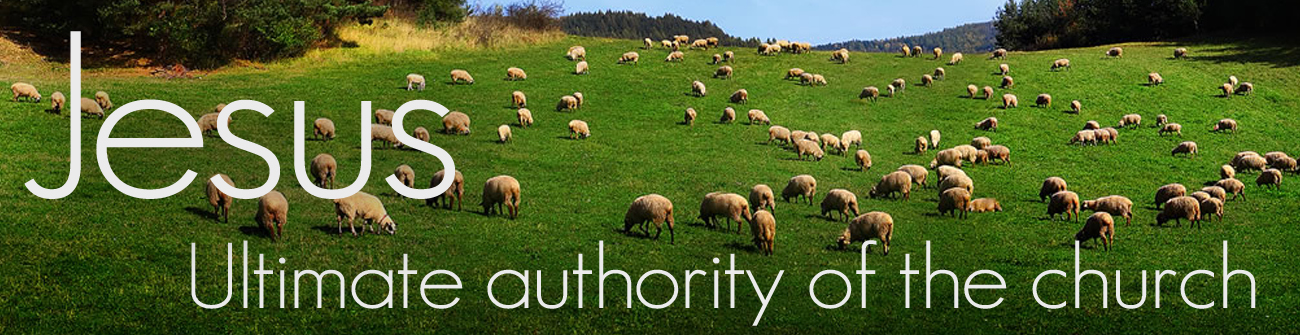 Text: Matt. 21:23-27
In this story the chief priests and elders come to Jesus to do what many of us do but fail to admit.
This afternoon, I want us to consider where these men went wrong and where we sometimes go wrong as well.
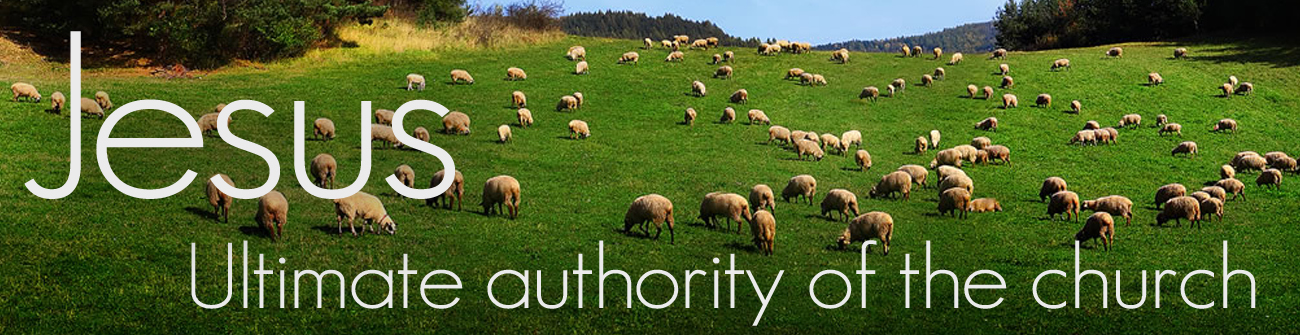 These Jewish leaders made the mistake of …..
INTERUPTING JESUS’S TEACHING
Attempt at silencing Jesus.
Maybe they didn’t like what he was teaching.
Often, Jesus condemned the Jewish leaders for their misapplication of God’s word and disobedience to it. 
All they did was to grace the audience with their ignorance.
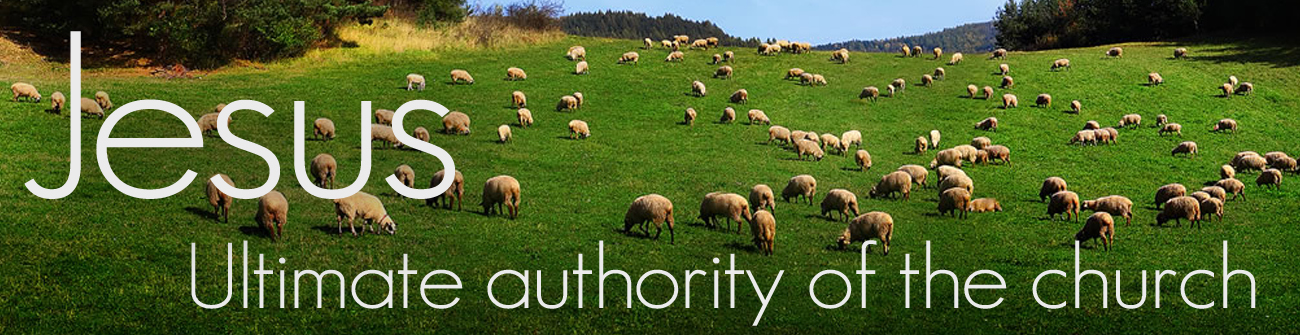 These Jewish leaders made the mistake of …..
CHALLENGING THE AUTHORITY OF JESUS
Matt. 28:18
John 13:3
Acts 2:36
I Cor. 15:27
Col. 2:10
I Peter 3:22
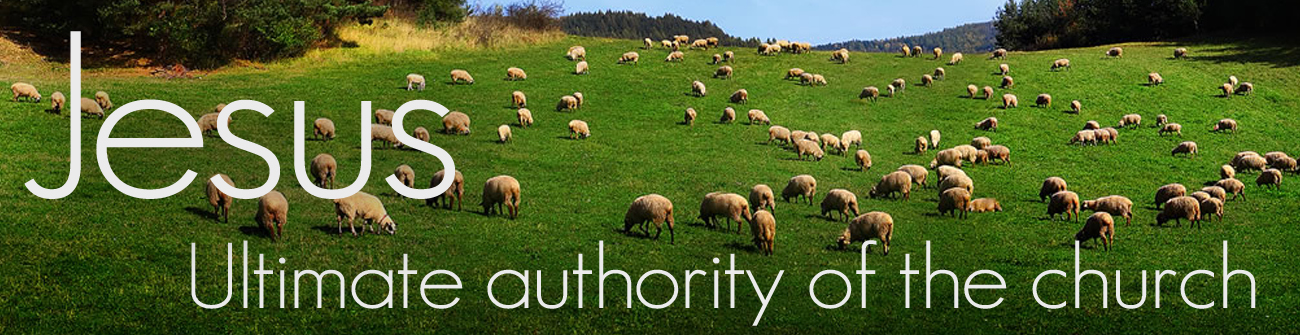 These Jewish leaders made the mistake of …..
BRINGING A KNIFE TO A GUN FIGHT
Brought their inferior wisdom to a battle of wits with God.
I Cor. 1:25
Then they turned into cowards.  Attempting to please the people rather than stand for truth.